Astronomia 
în Antichitate
Prof. Octavian Man
1
Popoarele antice au observat fenomenele astronomice, iar pe baza lor au măsurat timpul şi au elaborat calendare.
	
	Interese practice: stabilirea direcţiilor geografice, agricultura (alegerea momentului favorabil pentru însămânţare sau pentru recoltare), navigaţia, religia.
	
	În paralel, oamenii au observat constelaţiile, încercând să prezică viitorul, pe baza lor. De aceea, multă vreme, astronomia şi astrologia s-au întrepătruns.
Prof. Octavian Man
2
Primii „astronomi” au fost, probabil, păstorii sau agricultorii din Orientul Mijlociu care, acum câteva mii de ani, urmăreau semne ale schimbării anotimpurilor cu ajutorul poziţiilor în care Soarele răsărea sau apunea, ori prin fazele Lunii. 
	
	Egiptenii antici planificau semănatul şi culesul recoltelor pe baza observaţiilor astronomice. Ştiau, de pildă, că atunci când steaua Sirius răsărea chiar înaintea Soarelui urma revărsarea anuală a Nilului.
Prof. Octavian Man
3
Măsurarea timpului avea, de asemenea, o importanţă deosebită. Multe culturi primitive au construit calendare, cadrane solare sau alte mecanisme simple bazate pe înregistrarea ciclurilor cosmice. În urmă cu circa 3000 de ani, indienii şi babilonienii au stabilit că lungimea anului era de 360 de zile (babilonienii au împărţit cercul în 360 de grade, fiecare grad corespunzând unei zile solare). 
	Ulterior, egiptenii antici au determinat mai precis durata anului, obţinând valoarea de 365,25 zile. De la egiptenii din acea perioadă ne-au rămas calendare înscrise pe papirus, având cele mai multe zile notate cu negru iar cele nenorocoase, mai puţine, scrise cu roşu.
Prof. Octavian Man
4
Primele observatoare astronomice se pare că au fost grupurile de megaliţi (blocuri mari de piatră, verticale) şi piramidele. O descoperire importantă a astronomilor antici a fost metoda de a stabili punctele cardinale şi de a folosi Steaua Polară pentru determinarea latitudinii. Aceste cunoştinţe le-au permis să orienteze construcţiile (în special, monumentele funerare şi templele/spaţiile rituale) după coordonatele cereşti. 
	Astfel, acum 4000-5000 de ani, popoarele din Epoca Pietrei, din nord-vestul Europei, utilizau alinieri solare la solstiţii şi la echinocţii, fazele Lunii sau alte date astronomice observabile pentru a ridica cercuri din blocuri mari de piatră, cum sunt cele de la Stonehenge şi de la Avebury, din Anglia, sau cele de la Newgrange, din Irlanda. În India, au fost descoperite, în mai multe situri arheologice, altare ale focului folosite pentru sacrificii rituale, vechi de 3000 de ani, înălţate pe baze astronomice.
Prof. Octavian Man
5
Complexul Stonehenge (sudul Angliei), folosit, probabil, pentru stabilirea solstiţiilor de iarnă şi de vară şi pentru prezicerea eclipselor.
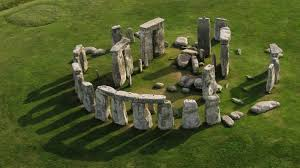 Prof. Octavian Man
6
Cele mai importante construcţii ridicate pe criterii astronomice rămân, însă, marile piramide din Egiptul antic. La Giseh, cele trei mari piramide au laturile îndreptate pe direcţiile nord-sud şi est-vest.
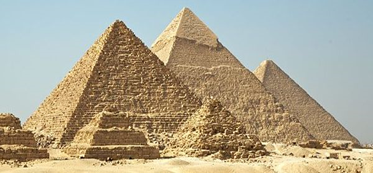 Prof. Octavian Man
7
Mai târziu, pe continentele americane, incaşii şi mayaşii au înălţat piramide, temple şi oraşe cu poziţionare astronomică de o precizie uluitoare. De exemplu, piramida El Tajo din Mexic, construită în sec. XI-XIII d. Hr., are 365 de nişe, reprezentând anul solar.
	Acum mai bine de 2000 de ani, mayaşii puteau să prevadă cu exactitate eclipsele de Lună şi de Soare.
	Mult mai târziu, civilizaţiile precolumbiene au construit adevărate observatoare astronomice. Celebru este templul lui Kukulkan, din oraşul Chichen Itza (Mexic). Construcţia, de forma unei piramide cu 365 de trepte, este orientată perfect după traiectoria Soarelui. De două ori pe an, la 21 martie şi la 21 septembrie,  Soarele la apus lasă pe trepte o imagine din lumini şi umbre care evocă forma unui şarpe.
Prof. Octavian Man
8
Piramida lui Kukulkan (Mexic, sec. al XII-lea d. Hr.)
Prof. Octavian Man
9
În Antichitate, concepţiile despre Cosmos erau foarte diferite. Astfel, chinezii credeau că Universul ar fi o umbrelă uriaşă, deschisă deasupra Pământului, de aceasta fiind atârnate Soarele, Luna şi stelele. În jurul Pământului ar exista oceane imense, care ar prelua apa căzută din cer, sub formă de precipitaţii.

	Grecii antici, la rândul lor, au considerat Terra ca fiind imobilă şi în centrul lumii, în jurul ei rotindu-se toate celelalte corpuri cereşti. Ei vedeau Cosmosul ca pe un tot armonios organizat, infinit în timp şi în spaţiu (în opoziţie faţă de haos).
Prof. Octavian Man
10
Sigur că existau şi teorii mai fanteziste. De pildă, asiaticii credeau că Pământul este un platou imens, aflat pe spatele unor broaşte ţestoase/dragoni uriaşi care, atunci când se mişcau, produceau cutremure. 

	Asemănător, grecii (şi apoi romanii) credeau că  Terra se  află pe umerii unui uriaş, Atlas, care, atunci când îşi schimbă piciorul de sprijin sau când se scarpină, generează cutremure.
Prof. Octavian Man
11
Thales (cca. 624-cca. 546 î. Hr.) şi Pitagora (cca. 580-cca. 495 î.  Hr.) au studiat cu atenţie stelele, dar niciuna din lucrările acestor matematicieni nu a supravietuit timpului. Însă, geometria lui Pitagora i-a ajutat pe urmaşii acestuia să determine forma sferică a Pământului.
	Philolaus (cca. 470-cca. 385 î. Hr.), un urmaş al lui Pitagora, a spus că Pământul, Luna şi Soarele sunt planete şi se învârt în jurul unui foc, revoluţia planetei noastre în jurul acestui foc durând 24 de ore.
Prof. Octavian Man
12
În anul 370 î. Hr., astronomul Eudoxus din Cnidus, Asia Mică (cca. 410-355 sau 347 î. Hr.), a fost printre primii care au încercat să explice mişcarea planetelor. El a spus că o sferă uriaşă se roteşte în jurul Pământului, care este fix, şi că în această sferă sunt mai multe sfere transparente, interconectate. Teoria sa spunea că planetele cunoscute atunci (Mercur, Venus, Marte, Jupiter şi Saturn), Soarele şi celelalte stele se rotesc pe aceste sfere.
	Eudoxus a fost primul care a determinat durata anului terestru (365 zile şi 6 ore).
Prof. Octavian Man
13
Aristarh din Samos (310-230 î. Hr.), a fost primul care a susţinut că Pământul se roteşte în jurul axei sale o dată la 24 de ore şi, împreună cu alte planete, în jurul Soarelui. Explicaţia sa a fost respinsă de cei mai mulţi filozofi greci, care priveau Pământul ca pe o planetă statică, în jurul căreia se roteau celelalte planete. 
	De asemenea, Aristarh a fost primul care a numit planetele în ordinea corectă a depărtării lor faţă de Soare. Mai mult, el a calculat (este adevărat, destul de imprecis) dimensiunile Soarelui şi Lunii, precum şi distanţa dintre acestea şi Pământ.
Prof. Octavian Man
14
Hiparh sau Hipparchus (cca. 190-cca. 120 î. Hr.) a fost unul dintre marii astronomi ai Antichităţii. Este considerat fondatorul astronomiei ştiinţifice. Hiparh a alcătuit un catalog de stele, care cuprindea poziţiile a peste 1000 de stele, clasificate pe şase mărimi stelare, după strălucirea lor. Tot el a introdus determinarea poziţiei unui punct de pe suprafaţa Pământului cu ajutorul latitudinii şi al longitudinii geografice. A determinat durata anului solar şi a anotimpurilor, a calculat destul de precis distanţa dintre Pământ şi Lună, precum și diametrul celei din urmă. A descoperit fenomenul de precesie a echinocţiilor.
	Hiparh a utilizat pentru prima dată metodele trigonometrice în astronomie.
Prof. Octavian Man
15
PTOLEMEU (în latină, Claudius Ptolemaeus) din Alexandria (cca. 87-cca. 165 d. Hr.) a fost un mare astronom, matematician şi geograf grec. 	Ptolemeu a scris, ca operă fundamentală, Megiste Syntaxis (Marele tratat), numit mai târziu, dintr-o traducere în limba arabă, Almageste. Acest tratat a constituit lucrarea de bază a astronomiei în Evul Mediu și cuprindea, pe lângă un catalog al stelelor cunoscute, o expunere a reprezentării geocentrice a Universului, prezentă deja într-o formă mai simplă în lucrările lui Hiparh, numită astăzi sistemul ptolemeic. Ptolemeu respinge astfel idea unui Univers heliocentric, expusă în lucrările lui Aristarh din Samos.
	El a susţinut sistemul geocentric (în care Pământul stă fix, în centrul Universului). Ipotezele lui Ptolemeu au permis să se calculeze poziţiile planetelor pe cer şi au adus un anumit folos practic, însă erau greşite. După Ptolemeu, toate celelalte corpuri cerești (Luna, Soarele, planetele, stelele) se mișcă pe traiectorii perfect circulare în jurul Pământului. Pentru a pune de acord acest sistem cu observațiile astronomice, a fost necesară reprezentarea altor cercuri suplimentare, denumite epicicluri, (circa 80), reprezentare care intra în conflict cu datele matematice.
Prof. Octavian Man
16
ASTRONOMIA ARABĂ
	

	După căderea Imperiului Roman şi până în Evul Mediu, studiul aştrilor progresează graţie astronomilor musulmani. În „Cartea stelelor fixe”, astronomul persan Al-Sufi stabileşte poziţia a mai mult de 1000 de stele.
Prof. Octavian Man
17